Призентація з художньої культуриучениці 9-А класуКороткової Христини
Футуризм
Поняття
Напрям літератури і мистецтва.
Час існування
ХХ століття
Місце розповсюдження
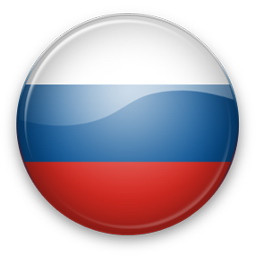 Росія
Італія
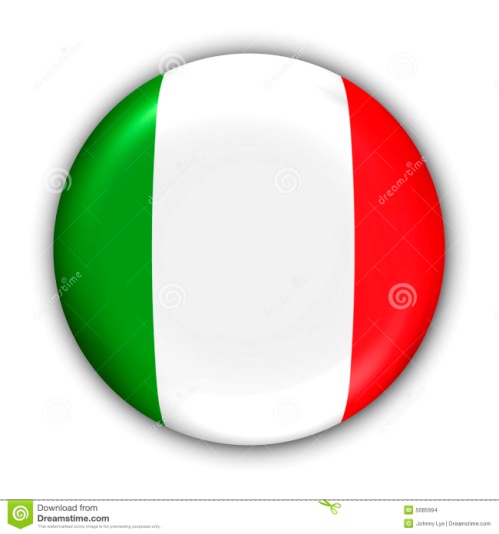 Основні риси:
Крайній формалізм;
Культ індивідуалізму;
Протистояння загальноприйнятим нормам;
Авангардний напрям.
Правило трьох «М»:
Місто
Машина
Маса
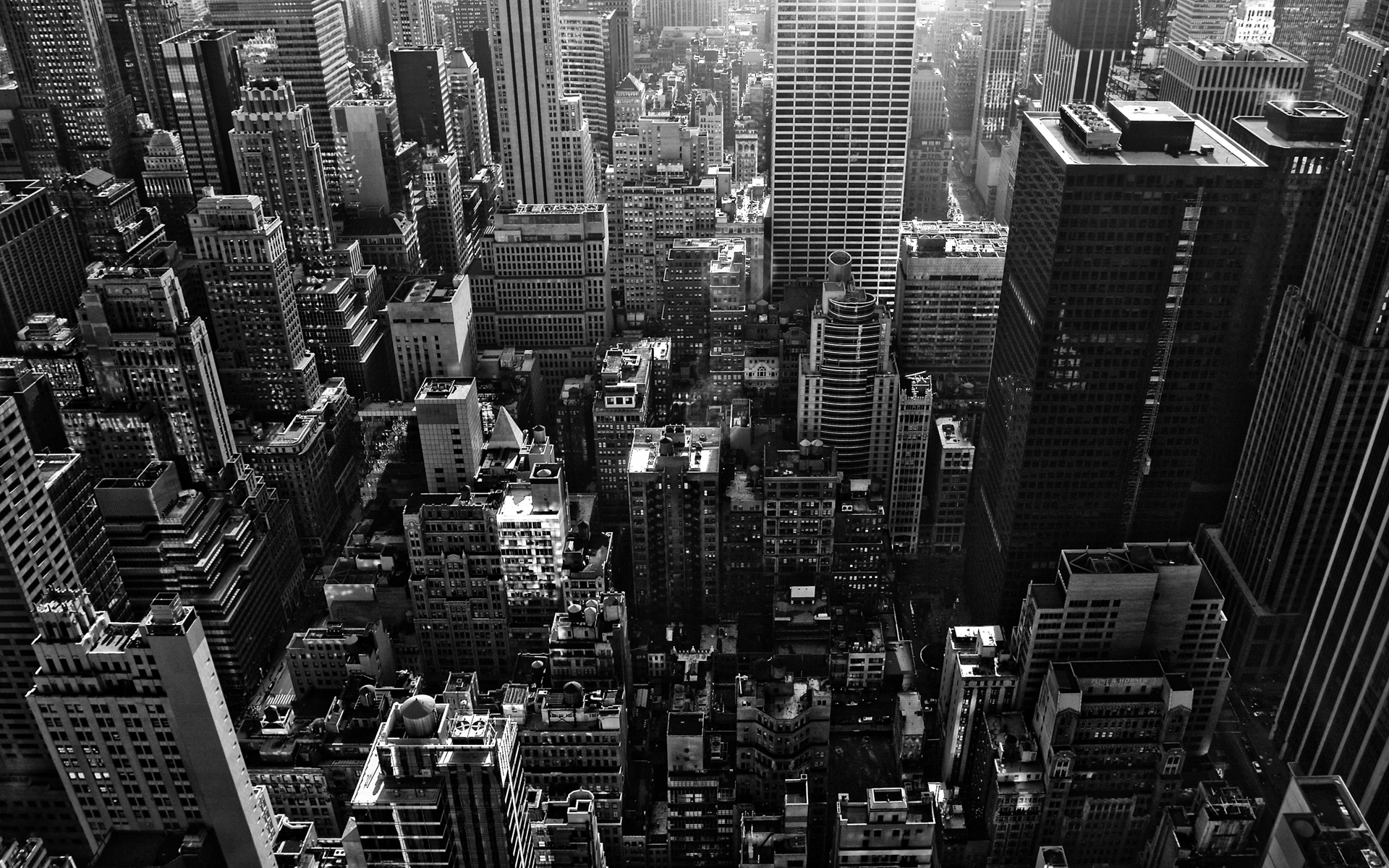 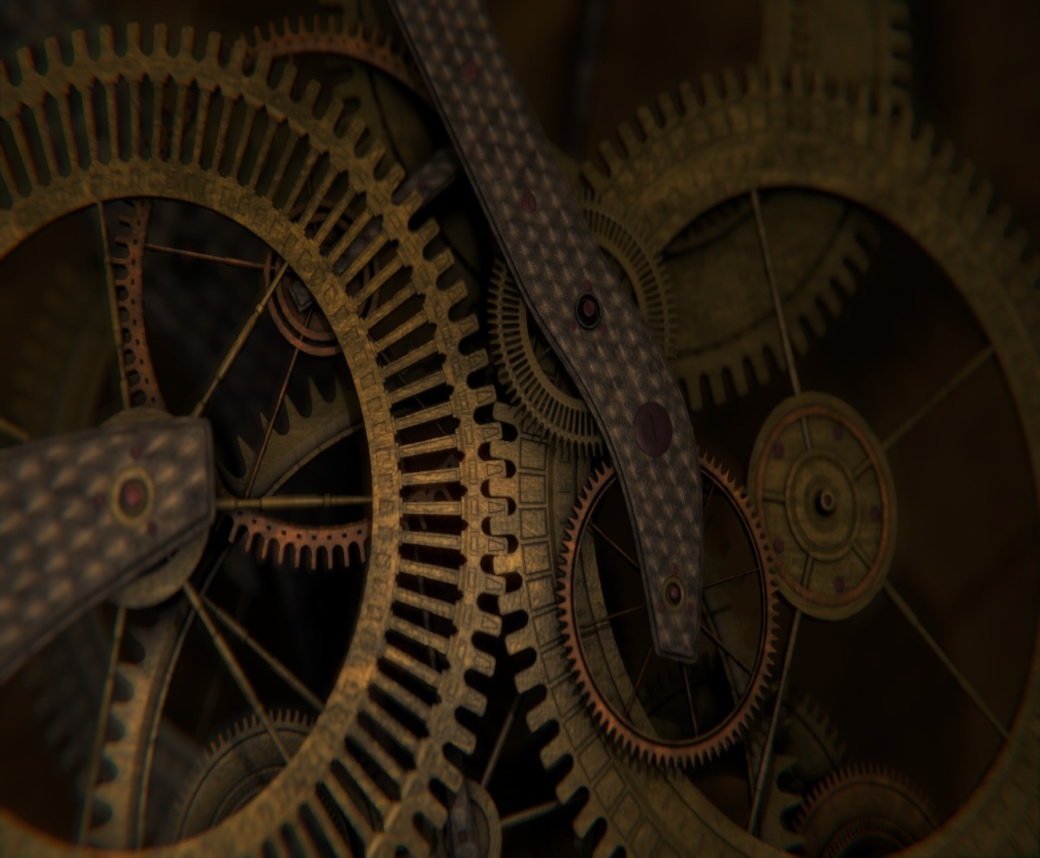 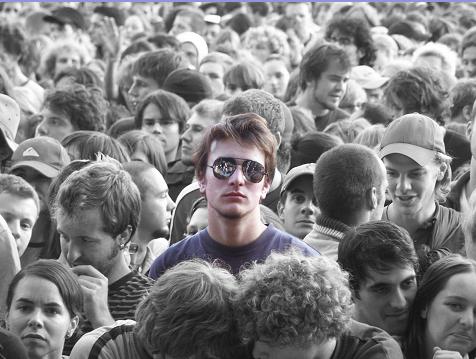 Головні ознаки:
Психологізм                         анархізм;
Динамізм;
Культ дієслова.
Світовий футуризм:
Філіппо Руссоло -  «Мистецтво шумів»;
 Франческо Прателлу - «Маніфест музикантів-футуристів»;
 Філіппо Марінетті - «Маніфест футуризму»;
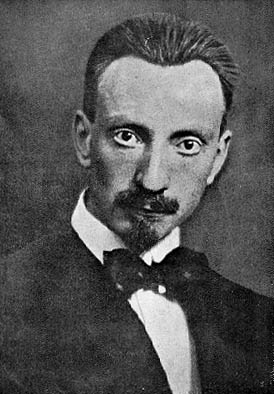 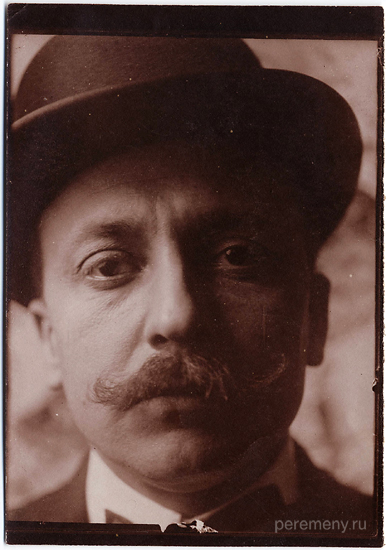 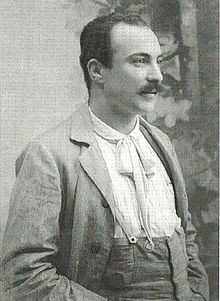 Умберто Боччоні
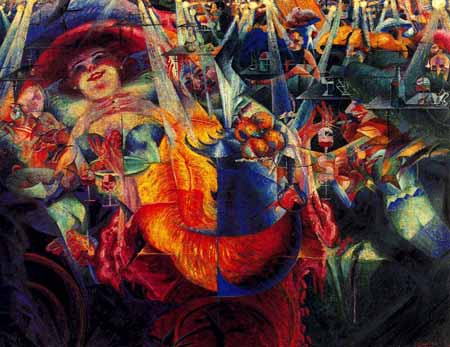 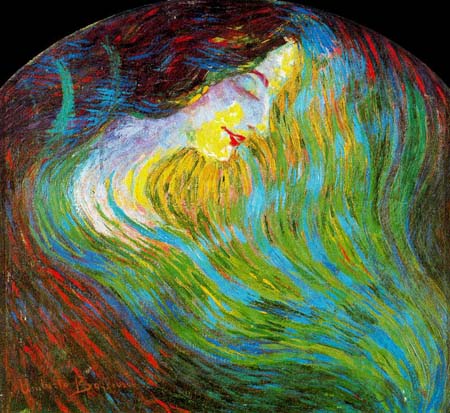 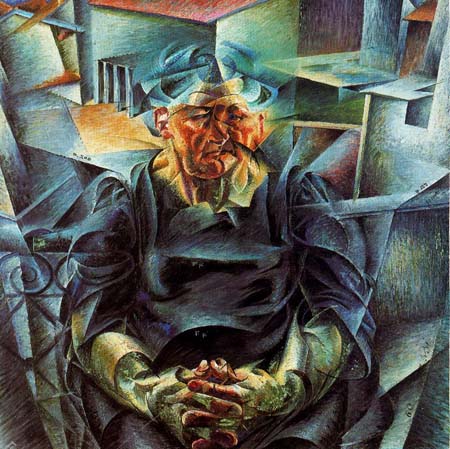 Джакомо Балла
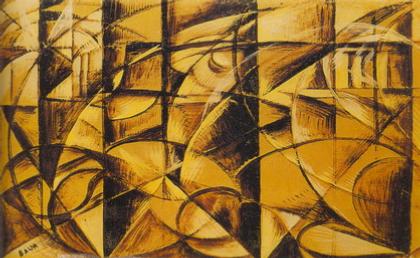 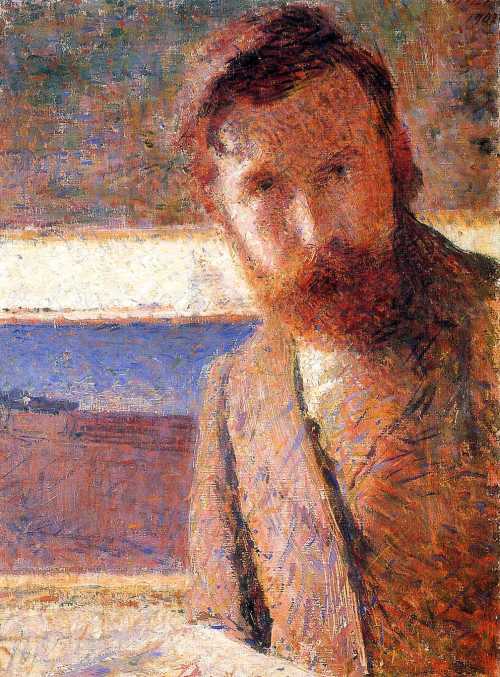 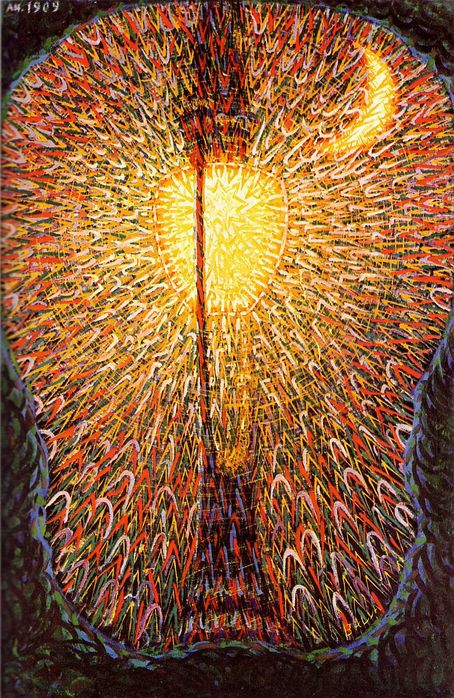 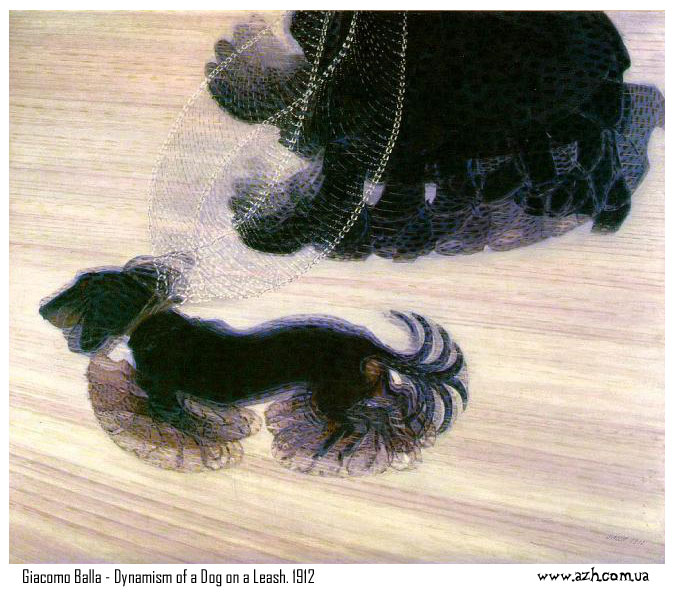 Антоніо Сант'Еліа
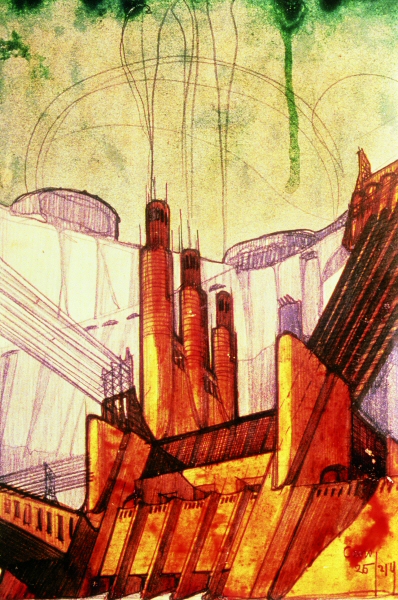 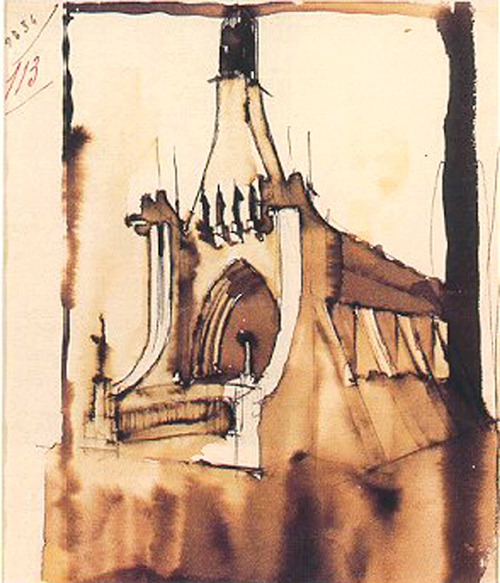 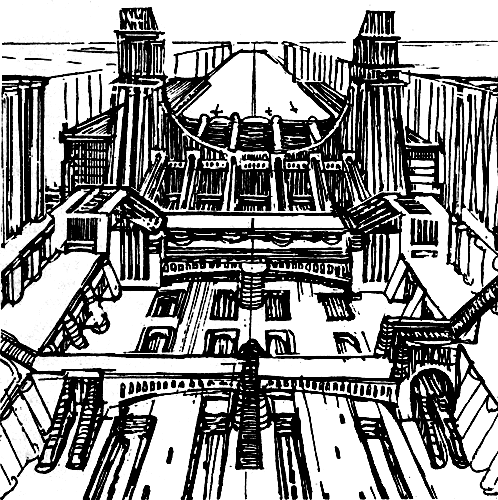 Український футуризм
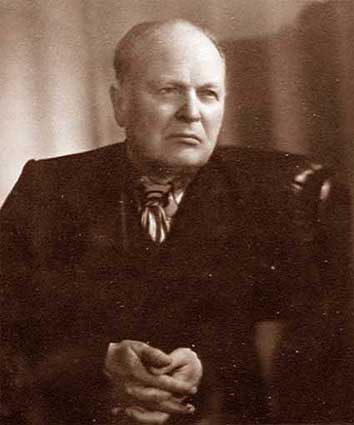 Василіск Гнєдов
Михайль Семенко
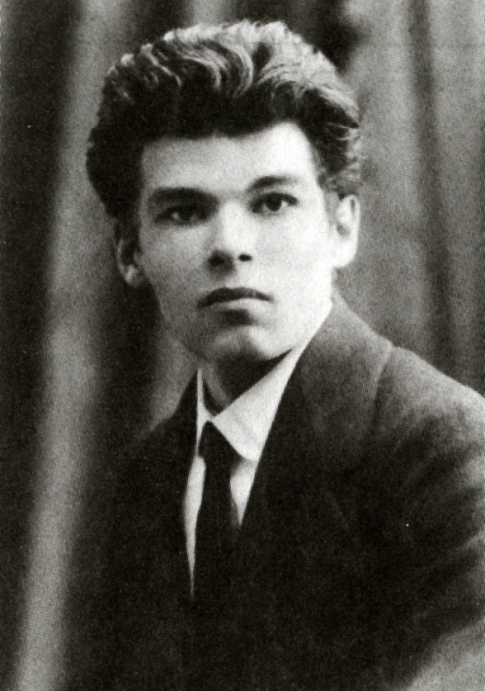 - збірку поезій «Prèlude», Дерзання» і «Кверофутуризм»;
- журнали: «Флямінґо» (1919 — 21), «Аспанфуд» (1921 — 24, Київ,
- журнал «Нова генерація» (1928 — 30, Харків).
Микола Бажан
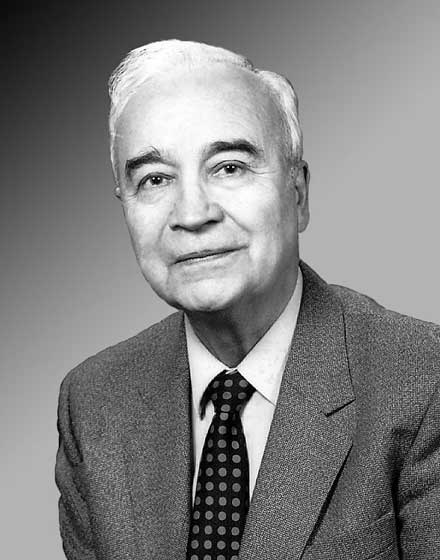 Валерян Поліщук
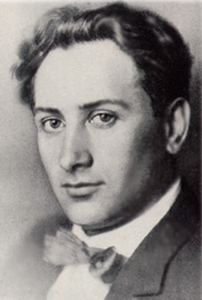 Футуристичні гуртки:
у Харкові «Ком-Космос» (1921); 
в Одесі «Юголіф» (з участю місцевих російських футуристів);
у Москві «СІМ» («Село і місто», 1925).
Футуристичні органи:
«Семафор у майбутнє»;
«Катафалк искусства» (російською мовою);
«Гольфштром».